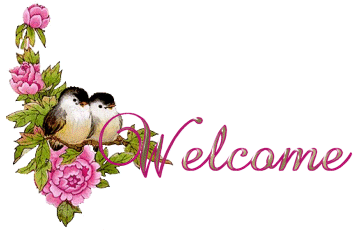 আলোচ্য বিষয়বস্তু
জীবন দক্ষতাভিত্তিক শিক্ষা কী?
কেন?
উদ্দেশ্য?
WHO কর্তৃক নির্ধারিত দক্ষতাসমূহ কী কী?
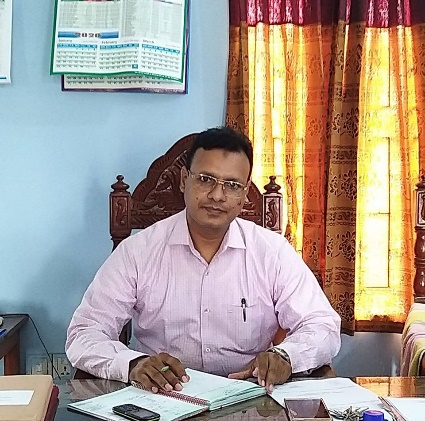 উপস্থাপনায়
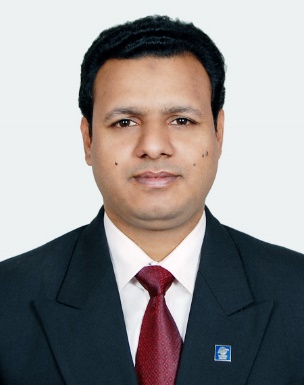 এইচ এম সাজ্জাদ
প্রধান শিক্ষক
মানিকারচর এল. এল. মডেল উচ্চ বিদ্যালয়
মেঘনা, কুমিল্লা
sazzadhm@gmail.com
mllmhs.meghna@gmail.com
মুঠোফোন: 01842 32 17 32
জীবন দক্ষতা ভিত্তিক শিক্ষা
LIFE SKILLS BASED EDUCATION (LSBE)
জীবন দক্ষতা হচ্ছে কিছু মনোসামাজিক দক্ষতা যা শিক্ষার্থীকে তার দৈনন্দিন জীবনের সম্ভাব্য সমস্যা ও চ্যালেঞ্জ সফলভাবে মোকাবেলা করার এবং যে কোনো পরিস্থিতিতে নিজেকে মানিয়ে নেবার ক্ষমতা অর্জন করে।
জীবন দক্ষতা ভিত্তিক শিক্ষা এমন একটি শিখন অভিজ্ঞতা এবং শিক্ষণ-শিখন approach যার মাধ্যমে শিক্ষার্থীরা জীবন দক্ষতাসমূহ অর্জন ও আয়ত্ত করে।
জীবন দক্ষতাভিত্তিক শিক্ষা কেন?
দৈনন্দিন জীবনের চ্যালেঞ্জ গ্রহণ 
সমস্যা ও যন্ত্রণা মোকাবেলার অসহায়ত্ব দূরীকরণে 
স্কুলগামী শিক্ষার্থীদের গুরুত্বপূর্ণ স্থান হচ্ছে স্কুল
সবচেয়ে বড় সহায়ক হচ্ছেন শিক্ষক এবং মা বাবা
সবচেয়ে বড় মাধ্যম হচ্ছে পাঠ্যপুস্তক।
জীবন দক্ষতাভিত্তিক শিক্ষার উদ্দেশ্য
সার্বিক উদ্দেশ্য
বয়সোপযোগী জ্ঞান, দক্ষতা, দৃষ্টিভঙ্গি ও মানসিকতাসম্পন্ন উপযুক্ত ও দক্ষ নাগরিক গড়ে তোলা;
শিক্ষার্থীদের মধ্যে সকল সম্ভাবনা ও প্রচ্ছন্ন শক্তির পূর্ণাঙ্গ বিকাশ ঘটিয়ে একজন সম্পূর্ণ মানুষ হয়ে ওঠার সামর্থ্য ও প্রণোদনা সৃষ্টি;
শিক্ষার্থীদের আধুনিক জীবন ও সমাজ সম্পর্কে সচেতন করা এবং সফলতা লাভের জন্য আত্নবিশ্বাসী করে তোলা।
জীবন দক্ষতাভিত্তিক শিক্ষার উদ্দেশ্য
বিশেষ/সুনির্দিষ্ট উদ্দেশ্য
শিক্ষার্থী কর্তৃক-
দৈনন্দিন জীবনের প্রতিকূলতা থেকে উত্তরণে সক্ষমতা অর্জন;
শারীরিক ও মানসিকভাবে সুস্থ, সবল ও নিরাপদ জীবন যাপনে সক্ষমতা অর্জন;
ব্যক্তিক ও সামষ্টিক উন্নয়নে অবদান রাখার সামর্থ্য অর্জন।
WHO  KZ©…K mbv³K…Z 10wU Rxeb `ÿZv
WHO  KZ©…K mbv³K…Z 10wU Rxeb `ÿZv
WHO  KZ©…K mbv³K…Z 10wU Rxeb `ÿZv
WHO  KZ©…K mbv³K…Z 10wU Rxeb `ÿZv
THANK YOU